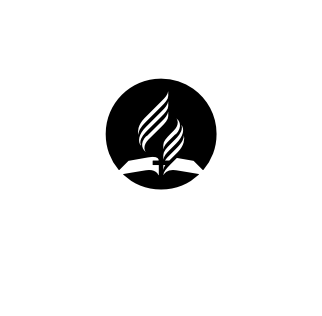 Kazi za Kiongozi wa Idara ya Mawasiliano
Semina ya Idara ya Mawasiliano – NETC
21 Machi 2022
Semina ya Idara ya Mawasiliano NETC | 20 Machi 2022
Kazi ya Kiongozi wa Mawasiliano ni ya muhimu sana, isipofanyika kwa Uzuri kazi inaweza kuharibika.
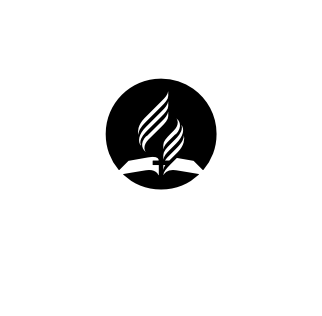 Semina ya Idara ya Mawasiliano NETC | 20 Machi 2022
Sifa za Kiongozi wa Idara ya Mawasiliano
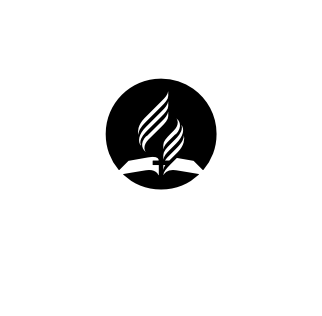 Semina ya Idara ya Mawasiliano NETC | 20 Machi 2022
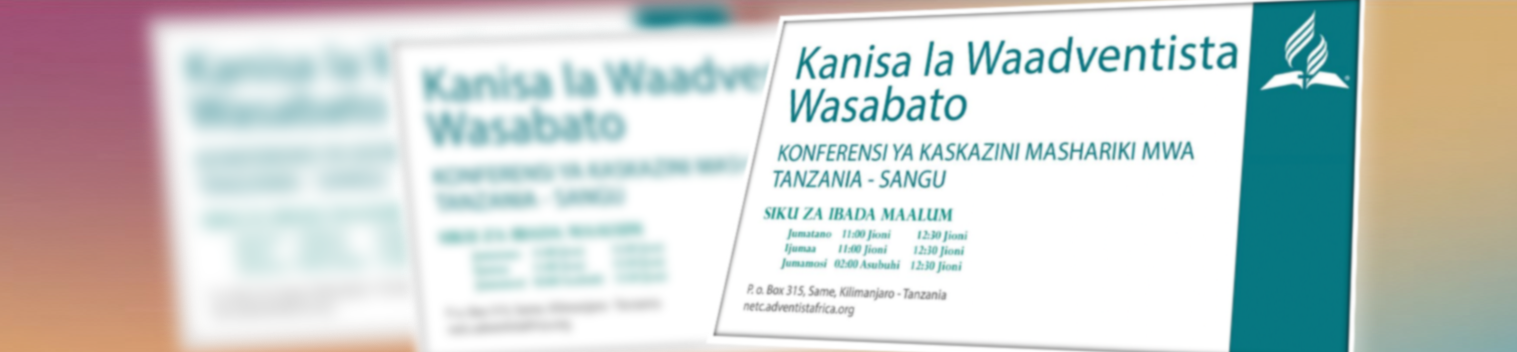 Kuhakikisha Kanisa lina Vibao Elekezi.
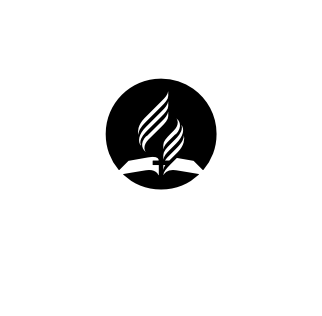 Semina ya Idara ya Mawasiliano NETC | 20 Machi 2022
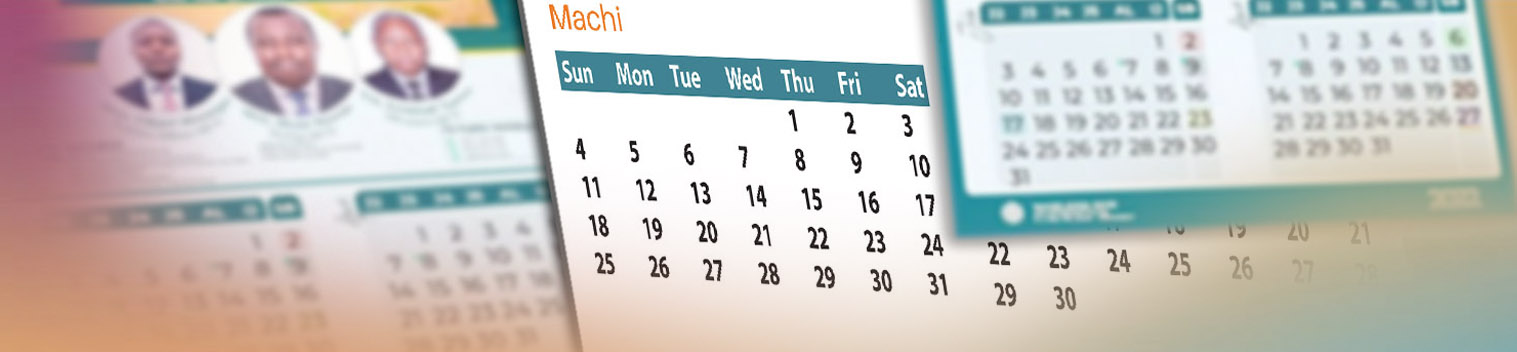 Kuhakikisha Kuna Kalenda ya Matukio ya Konferensi
- husaidia kuepusha mgongano wa Kimatukio -
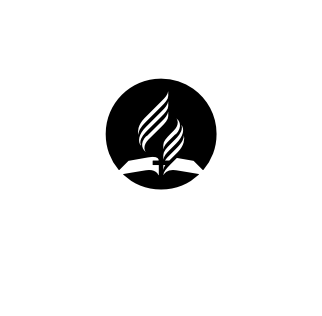 Semina ya Idara ya Mawasiliano NETC | 20 Machi 2022
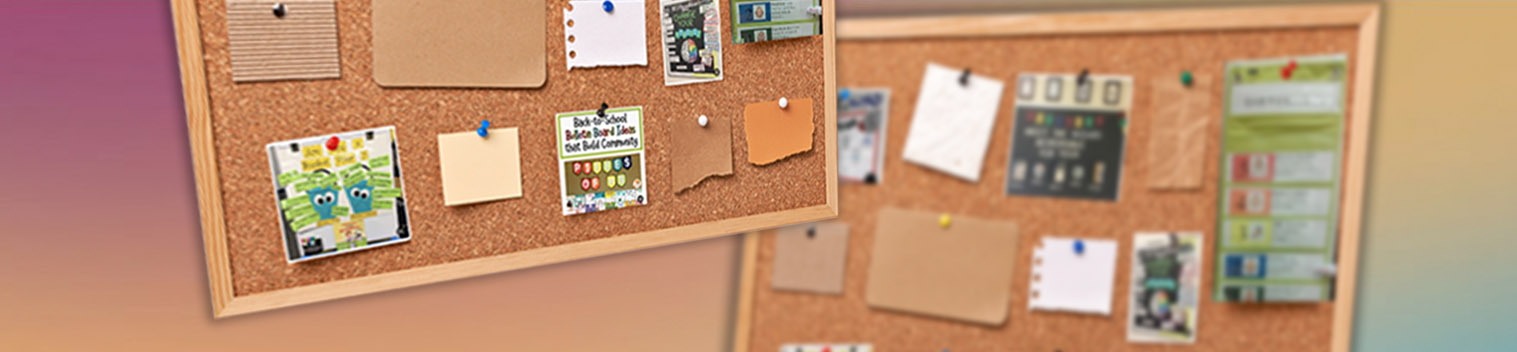 Mbao za Matangazo za Kanisa (Notes Boards)
- Iwe na Mlango na Kufuli – Iwe ya kuhamishika – Ukae nje sio ndani – Weka Matangazo na Updates za Kanisa -
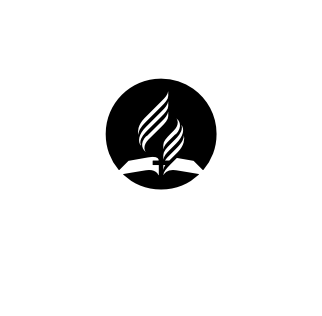 Semina ya Idara ya Mawasiliano NETC | 20 Machi 2022
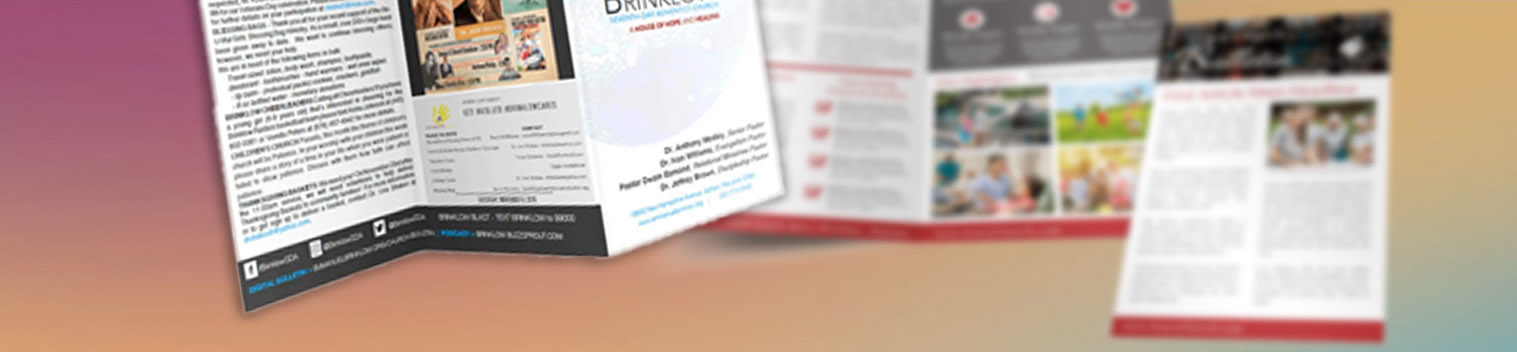 Tengeneza Vipeperushi vya Kanisa
- Vyaweza kuwa na Matangazo ya kanisa – Isalam za Mchungaji kwa Uma – Tangaza Huduma za Ibada kwa jamii  – Weka Redio/TV ya Kanisa, n.k. -
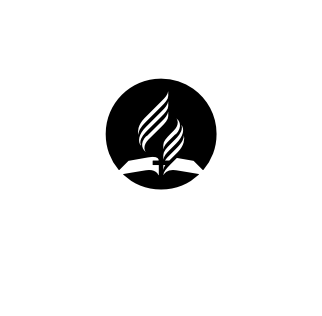 Semina ya Idara ya Mawasiliano NETC | 20 Machi 2022
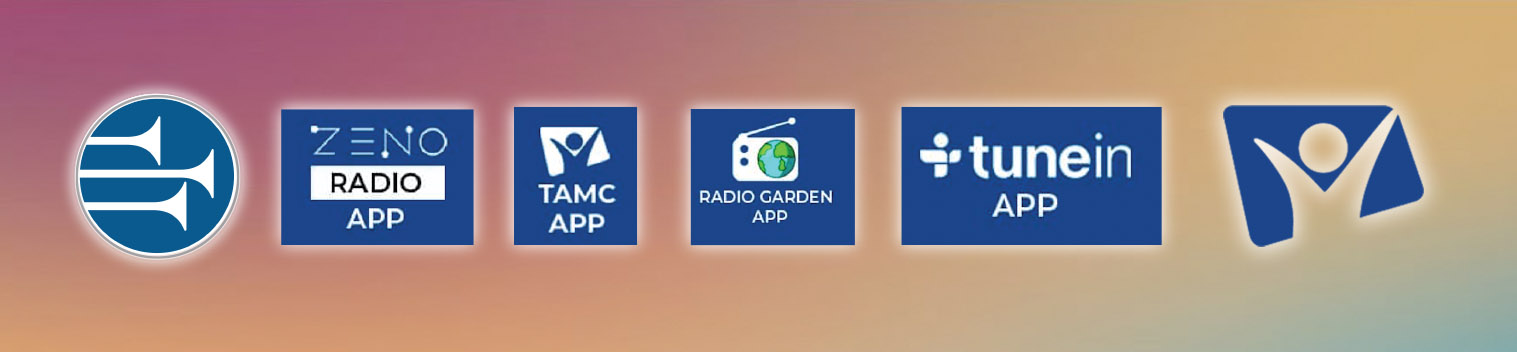 Kuvitangaza Vombo vya Habari kwa Kanisa na Jamii
- Kuwe na King’amuzi Kanisani – Wahimize Washiriki Kufuatilia Matangazo ya TAMC -
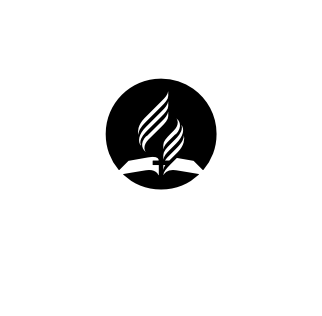 Semina ya Idara ya Mawasiliano NETC | 20 Machi 2022
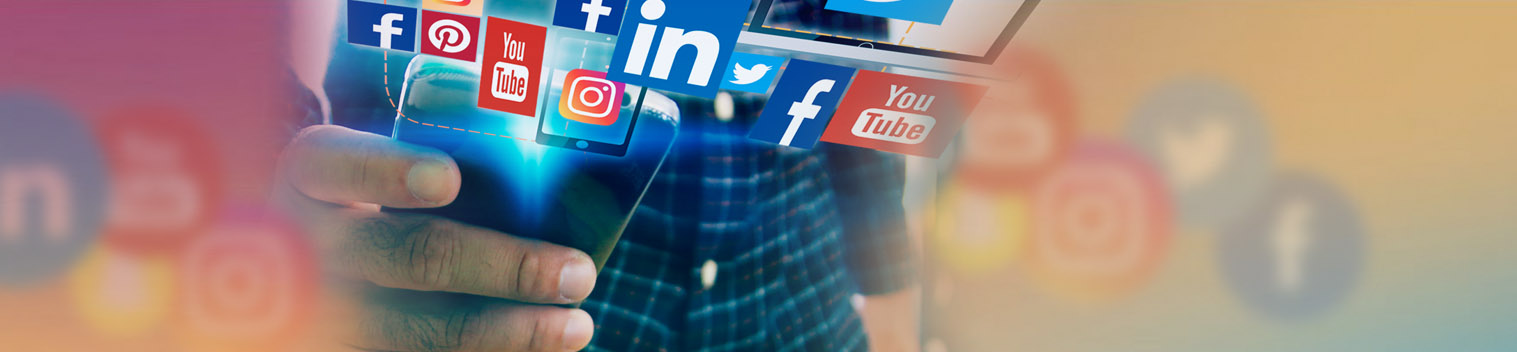 Kuliweka Kanisa Katika Ulimwengu wa Mitandao ya Kijamii
- Kanisa liwe Ukurasa wa FB na Insta – Kanisa Liwe na Channel ya YouTube -
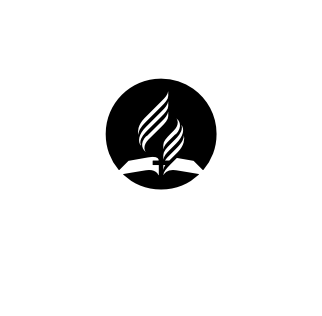 Semina ya Idara ya Mawasiliano NETC | 20 Machi 2022
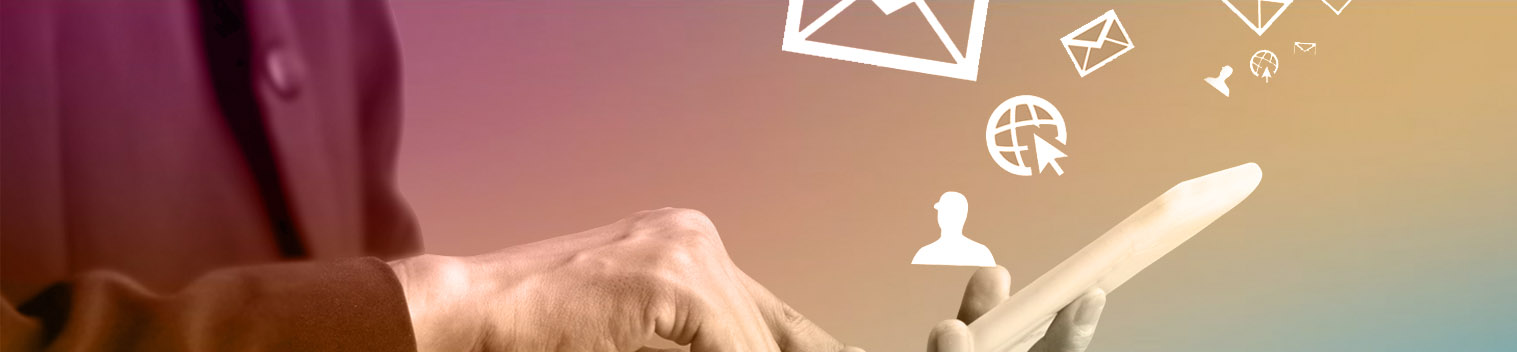 Kulitengeneza Njia za Mawasiliano za Kanisa
Mfano: - barua Pepe na Sanduku la Posta – [Njia hizi zitangazwe kwa Jamii na kwa Washiriki wa Kanisa]
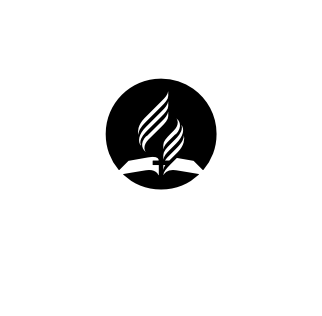 Semina ya Idara ya Mawasiliano NETC | 20 Machi 2022
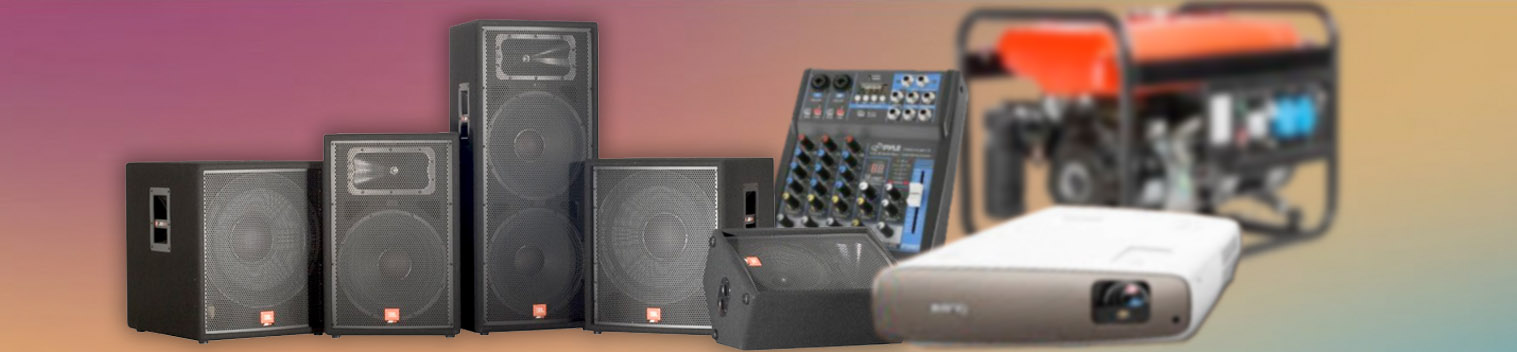 Kuimarisha Nyenzo za Kimatukio Wakati wa Matukio
– Kuandaa Matangazo ya Matukio – Kutengeneza Mialiko – kuhakikisha PA System iko sawa kabla ya Tukio Kufika – Kujiandaa na Dharura wakati wa Tukio –
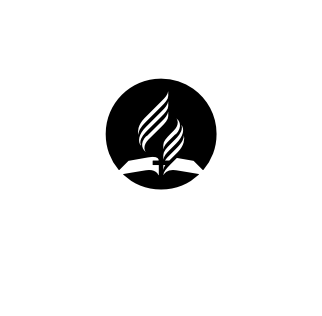 Semina ya Idara ya Mawasiliano NETC | 20 Machi 2022
MWISHO
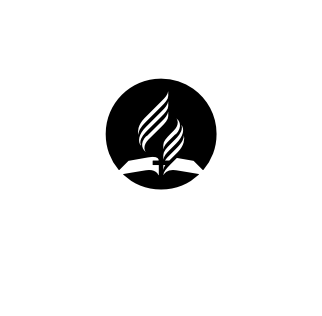